Россия-Родина моя!
МДОУ Д/сад № 55 
Подготовила Еремеева Л.Б.
На земле много разных стран. Но мы с вами живем в стране, у которой удивительное имя – Россия.
В России много рек и морей
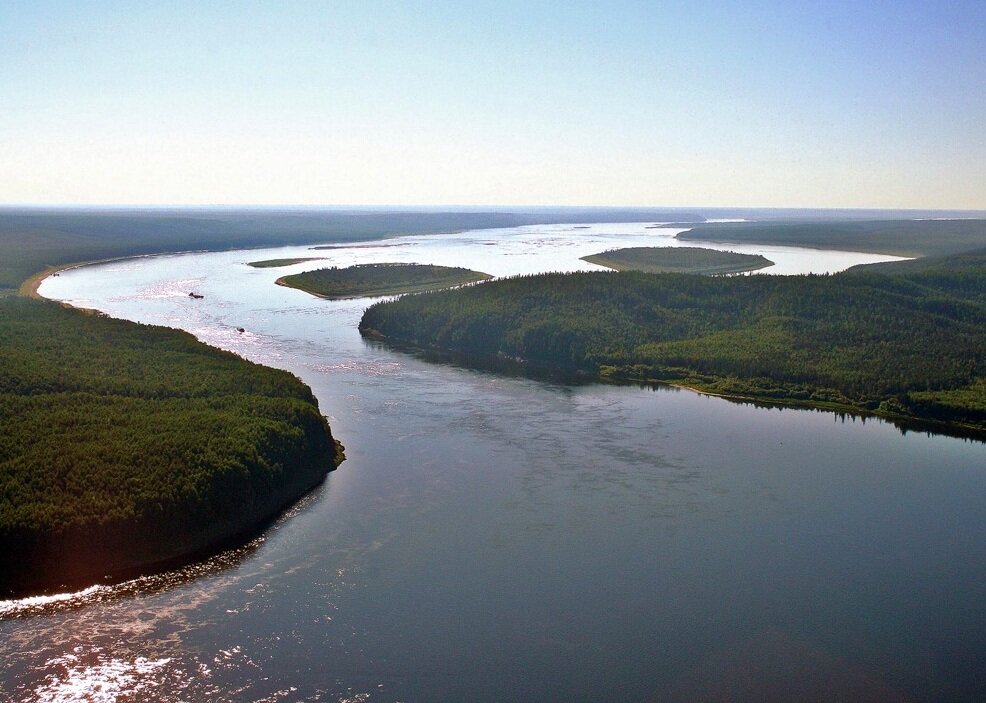 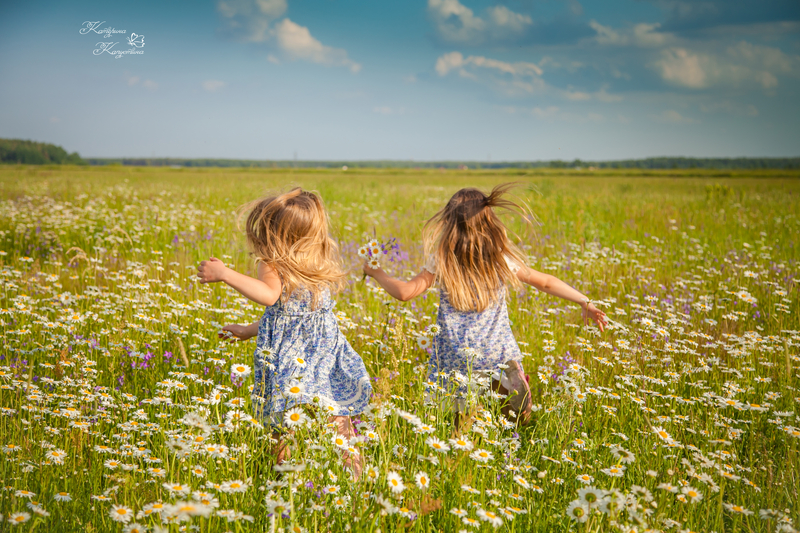 Гор, лесов и полей
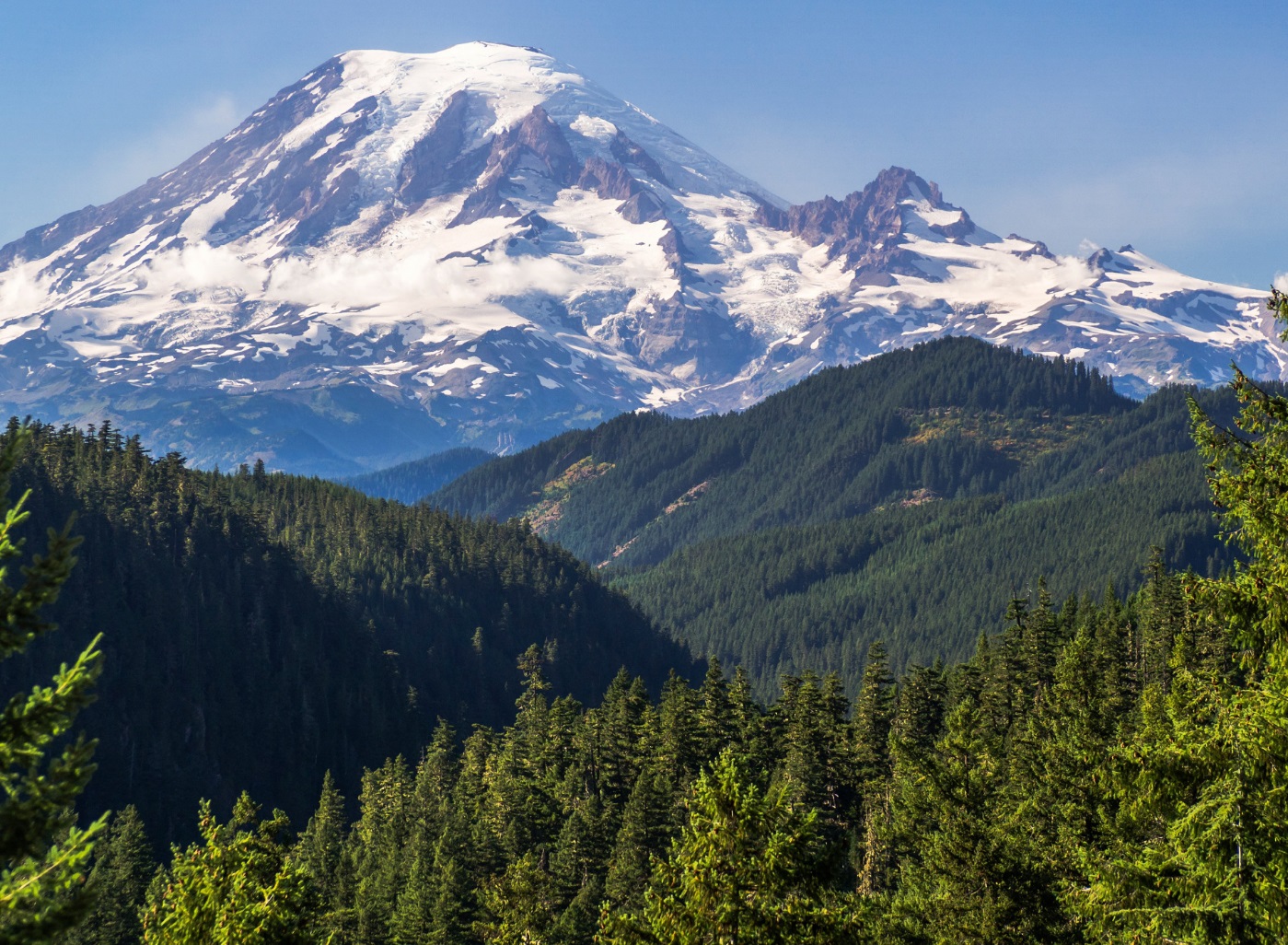 Городов
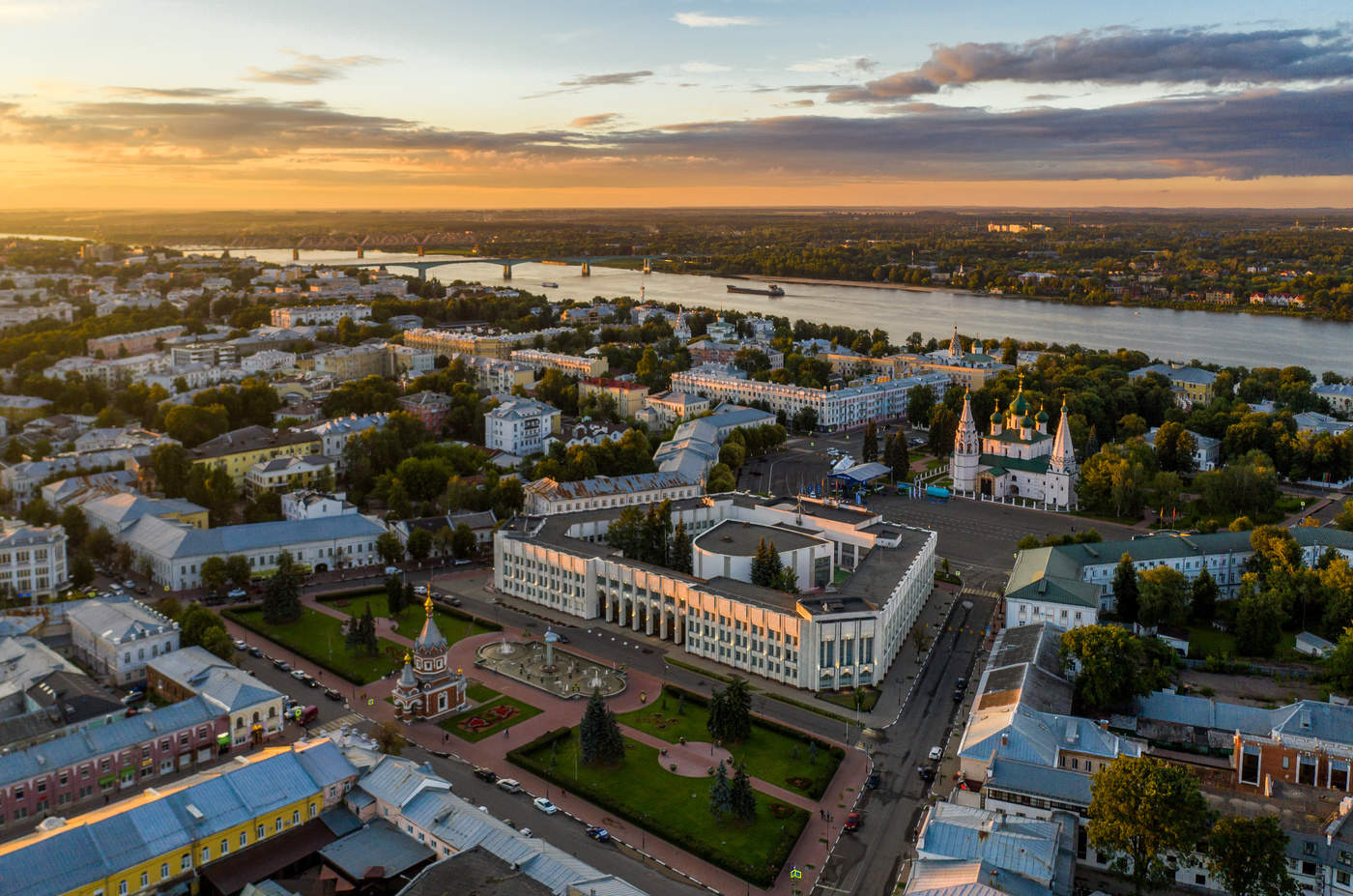 Самый главный город России - Москва
.
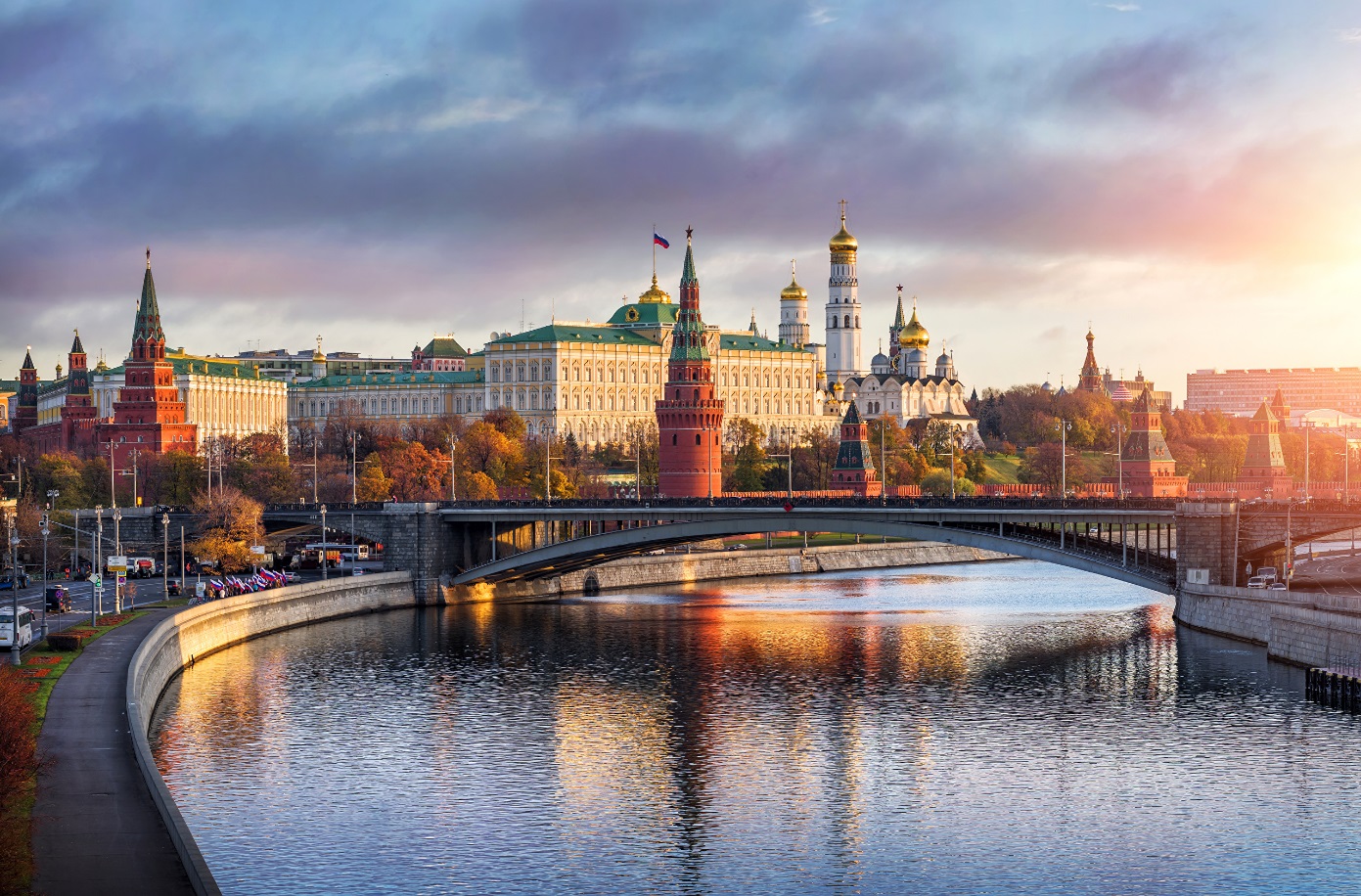 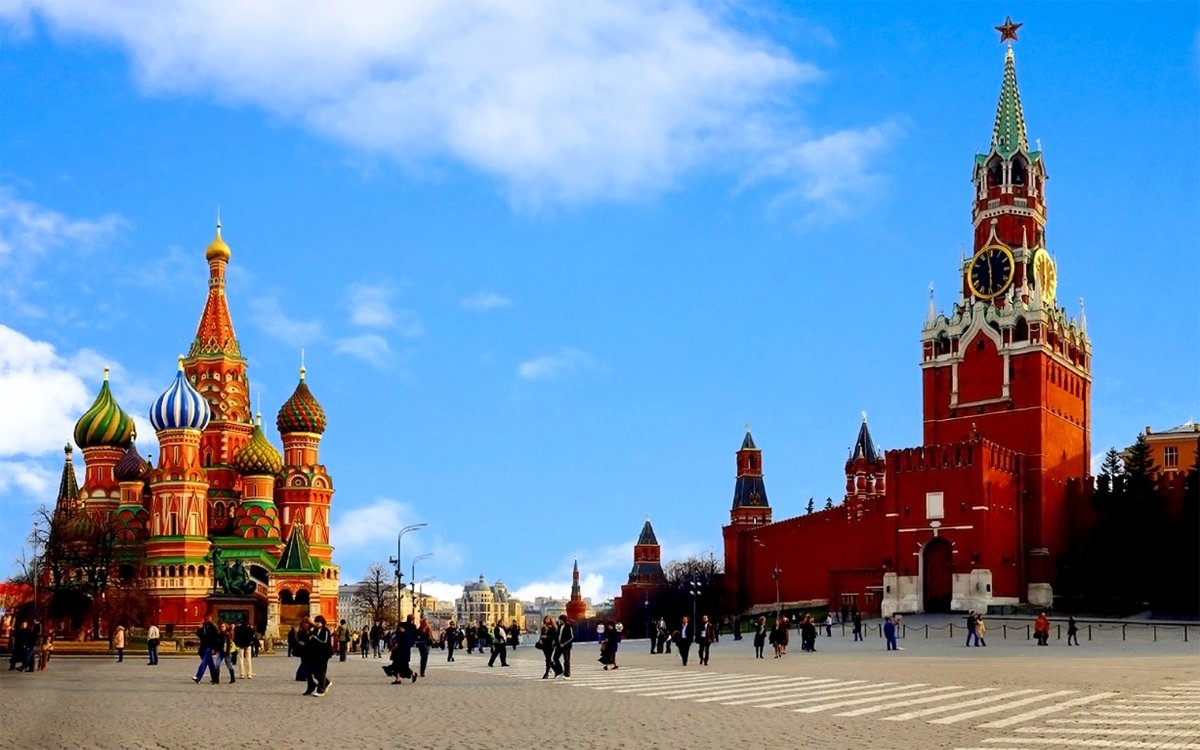 -Много красивых стран есть на Земле, везде живут люди, но Россия- необыкновенная страна, потому что она - наша Родина.
-А что такое Родина? Родина - значит родная. Родина - это место, где мы родились, это наша страна, наш город, улица, где мы живем, детский сад, наш дом, наши родные
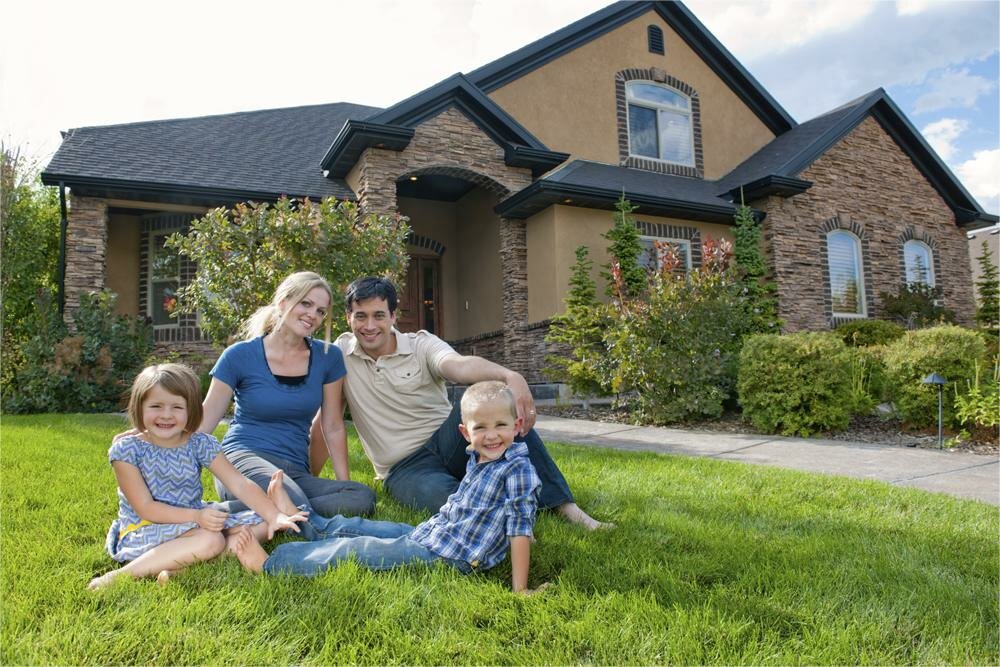 Что мы Родиной зовём?Дом, где мы с тобой живём,И берёзки, вдоль которыхРядом с мамой мы идём.
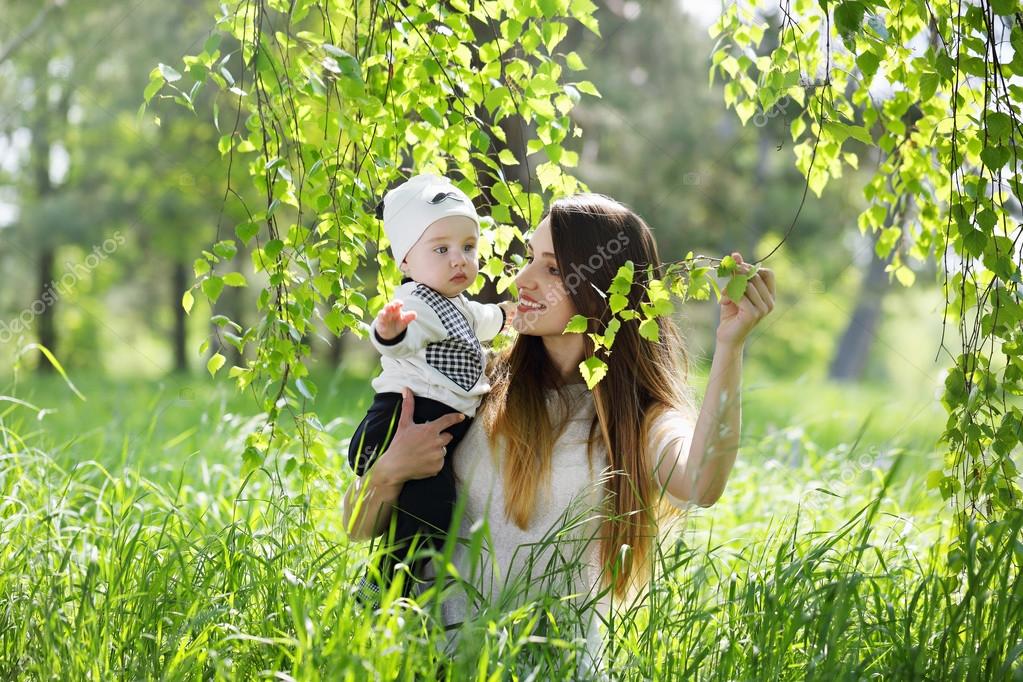 Родина - это все, что нас окружает. Родина у каждого человека одна. Ее нужно любить, беречь ее природу, защищать.
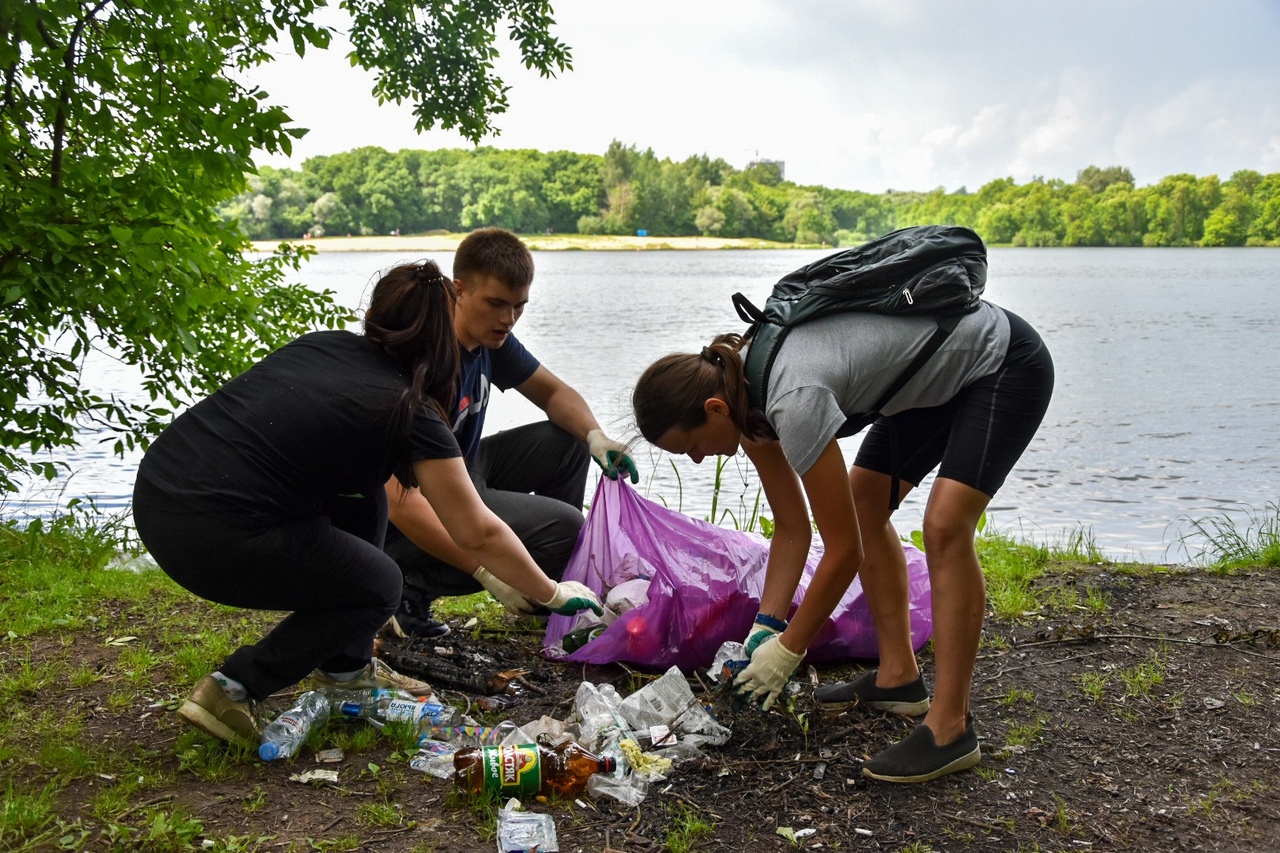 Как можно помочь нашей Родине? - Не мусорить на улице,  не ломать ветки деревьев,  кустарников, не топтать газоны, любить своих близких, дружить с ребятами в детском саду, не ссориться.
У каждой страны есть свой флаг. У России он тоже есть. Он прямоугольной формы и состоит из 3-х полос.
Белый цвет – это цвет мира. Он говорит о том, что наша страна миролюбивая, она ни на кого не нападает.Синий цвет – это вера, верность. Народ любит свою страну, защищает её, верен ей.Красный цвет – цвет силы. Это кровь, пролитая за Родину.
Мы живем в России:У нас леса густые,У нас березы белыеИ космонавты смелые,И небо наше чистое,И реки наши быстрые,И Москвы — столицы нашей,В целом мире нету краше!